Objectifs :
- Reproduire un assemblage d’objets de formes simples à partir d’un modèle (puzzle, pavage, assemblage de solides).
Je sais reproduire un assemblage de formes.
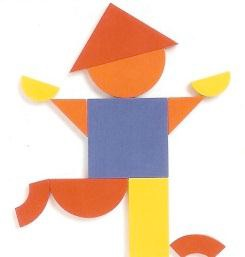 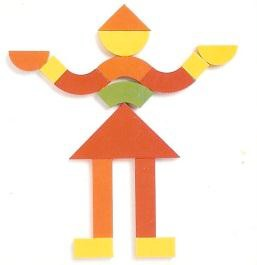 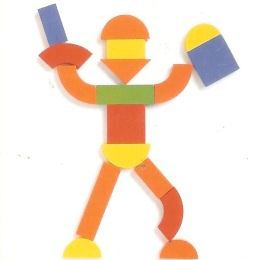 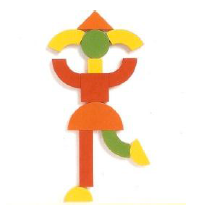 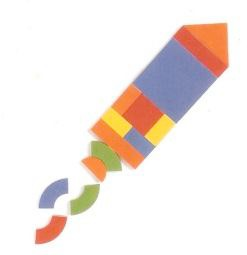 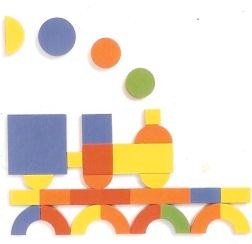 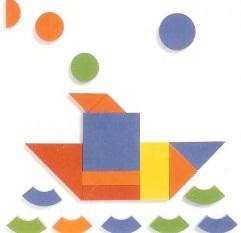 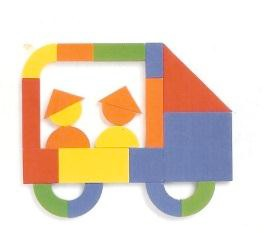 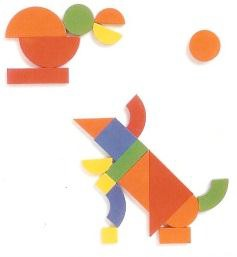 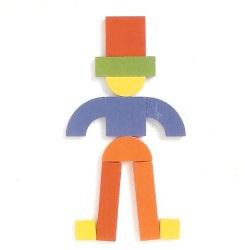 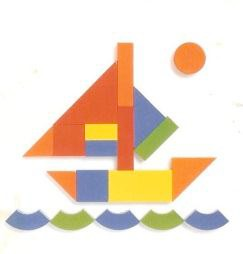 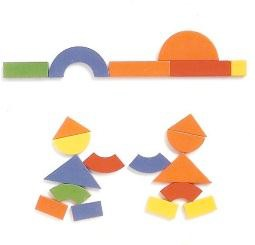 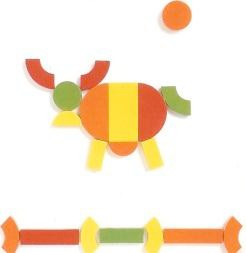 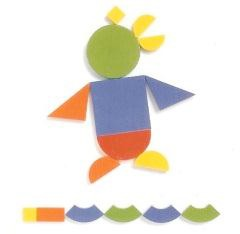 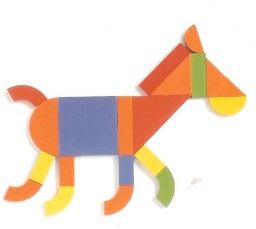 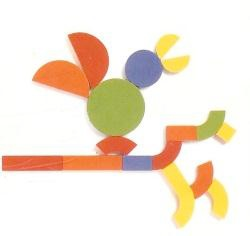 Objectifs :
- Reproduire un assemblage d’objets de formes simples à partir d’un modèle (puzzle, pavage, assemblage de solides).
Je sais reproduire un assemblage de formes.
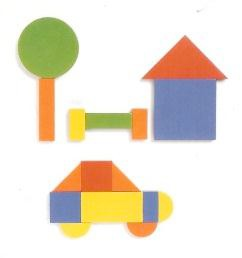 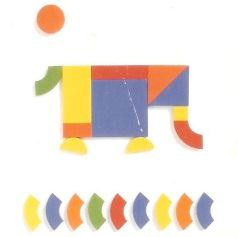 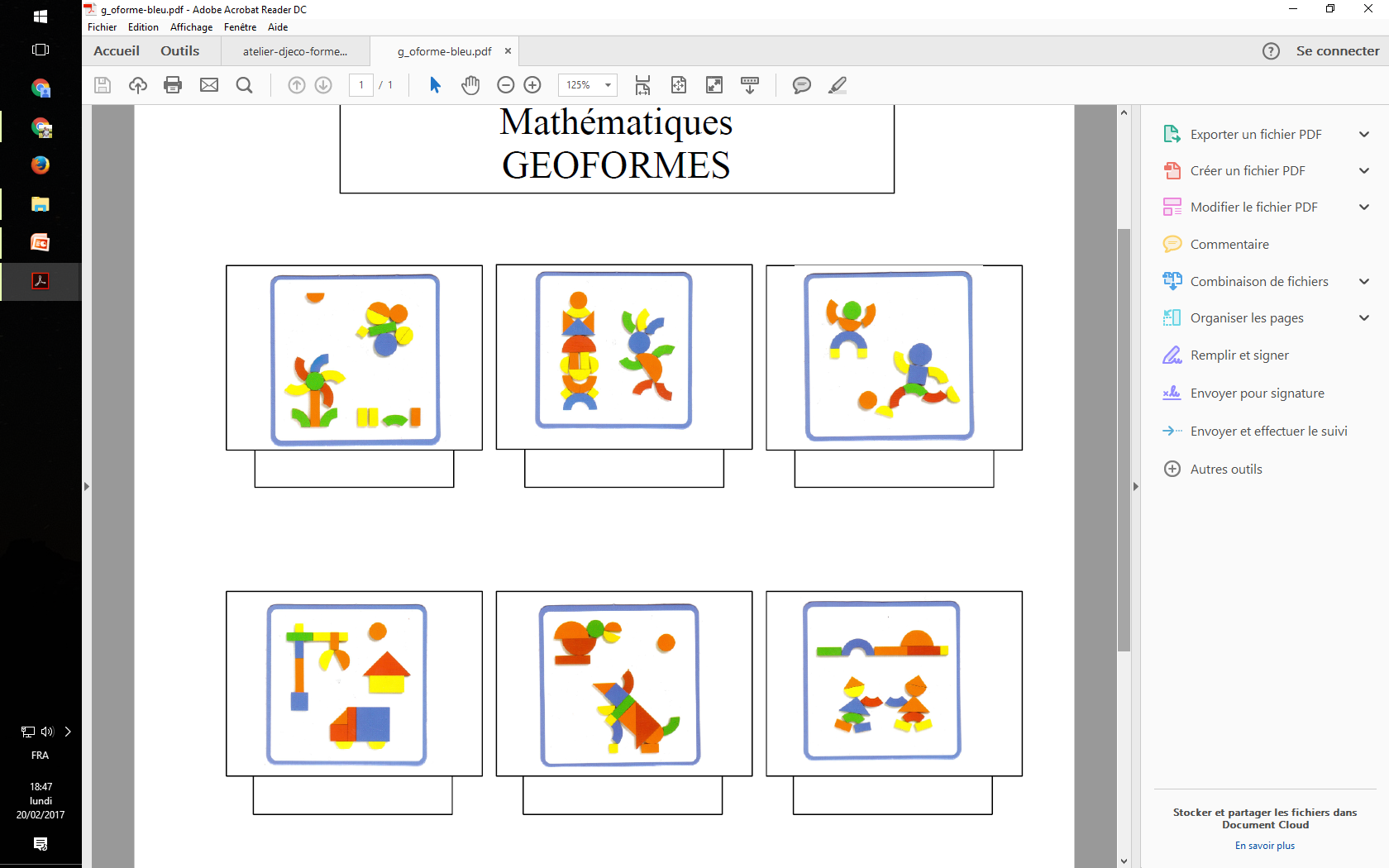 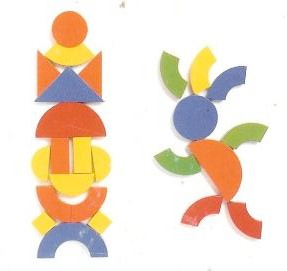 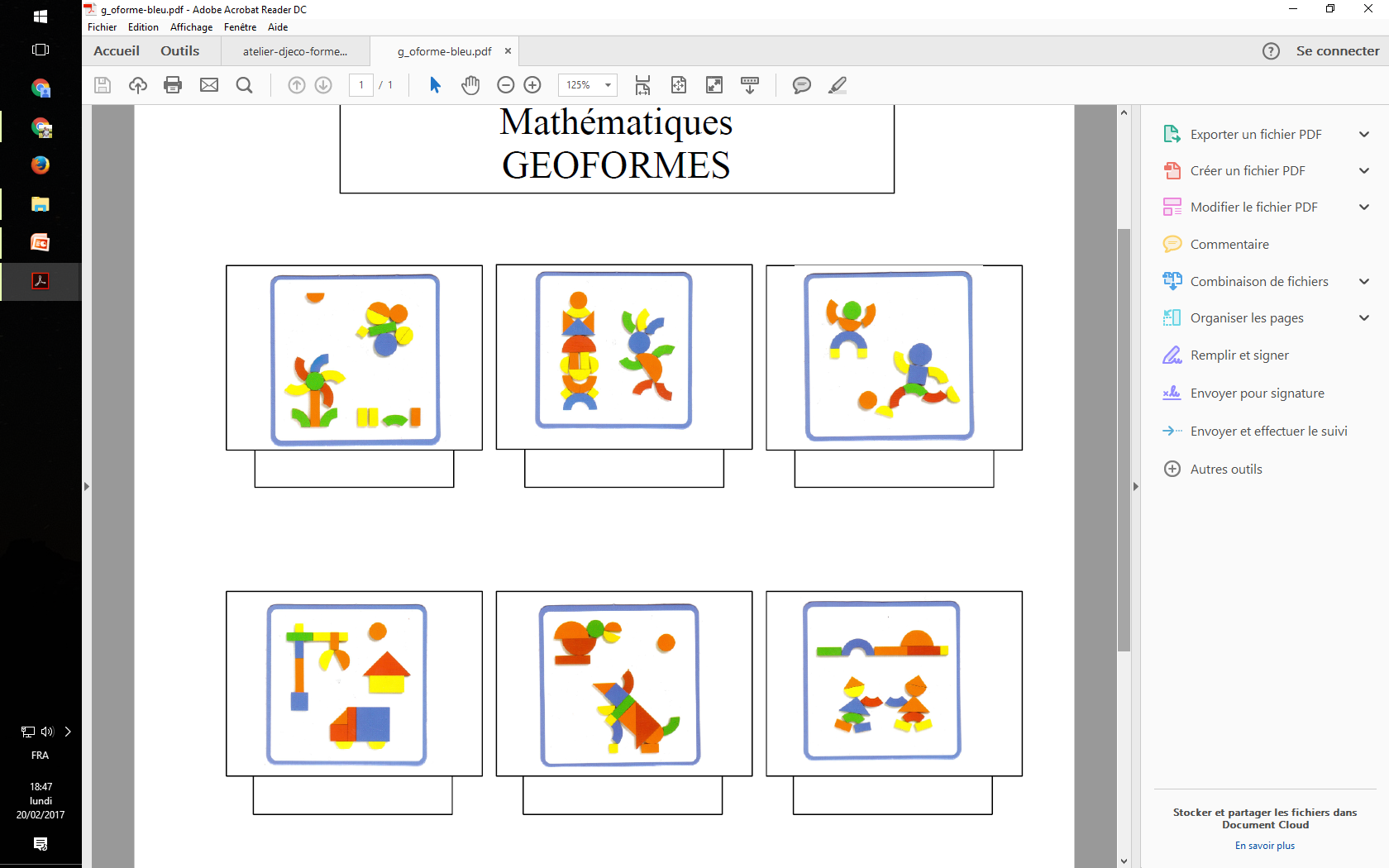 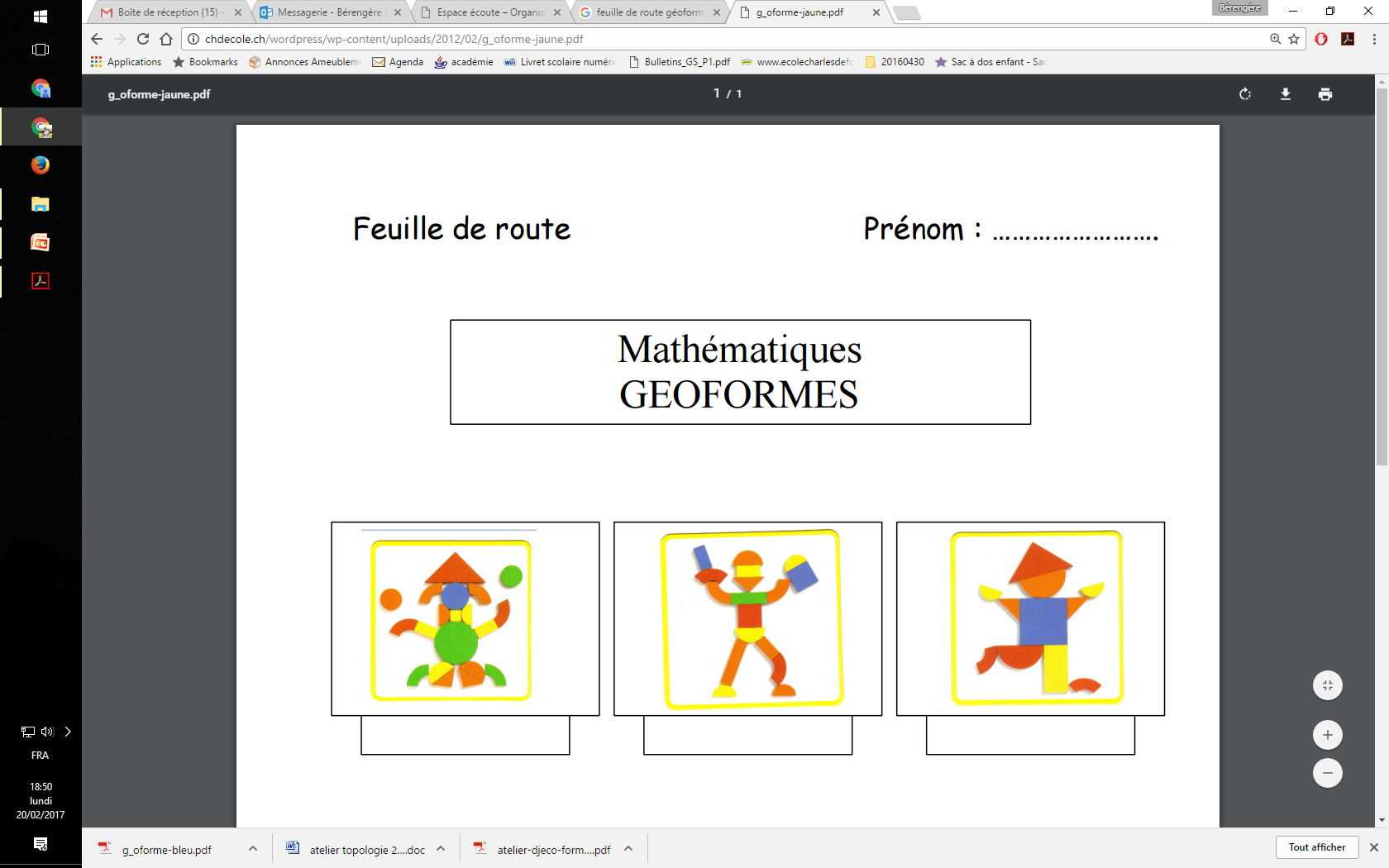 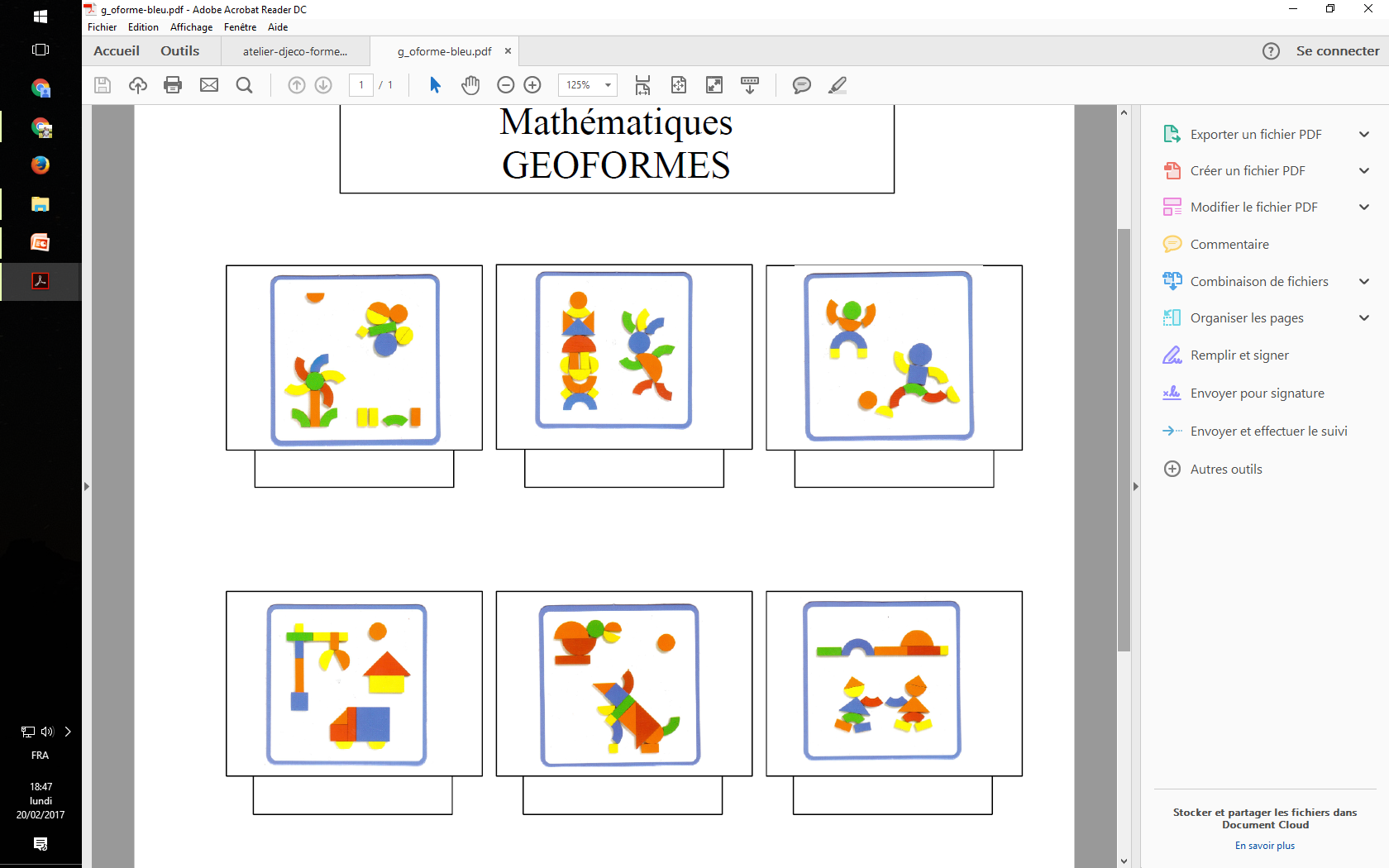